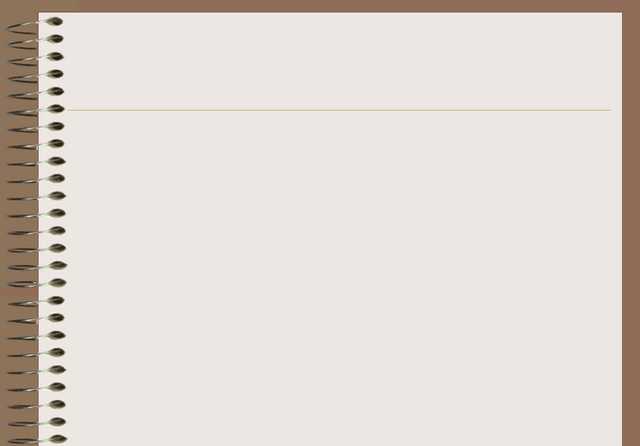 Показатели разнообразия признаков
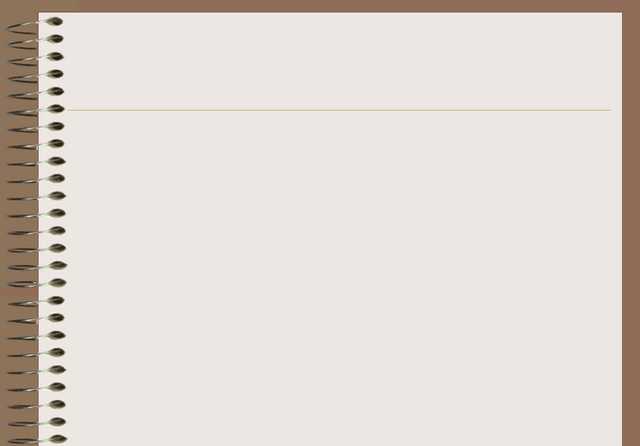 Среднее квадратическое отклонение, или сигма (а)
показывает степень рассеяния значений статистической совокупности около среднего значения
для невзвешенного ряда
для  взвешенного ряда
где Xi — индивидуальная варианта совокупности; Xi—М— отклонение от среднего индивидуальных вариант; (х—M)2f — сумма произведений квадратов отклонений вариант от среднего на соответствующие частоты
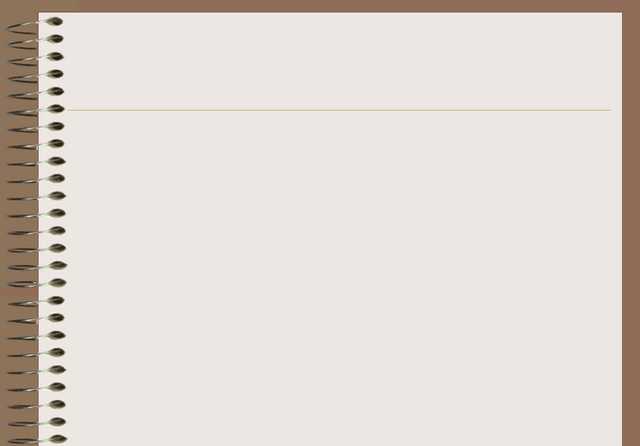 Средний квадрат отклонений, или дисперсия (σ2)
показатель, характеризующий степень рассеяния значений переменных около среднего значения


       При объединении нескольких аналогичных выборок в общую выборочную совокупность можно рассчитать общий средний квадрат отклонений, если имеются сведения о дисперсии по каждой выборке в отдельности
где σ2i – дисперсия индивидуальной выборки; 
k – число частных выборок
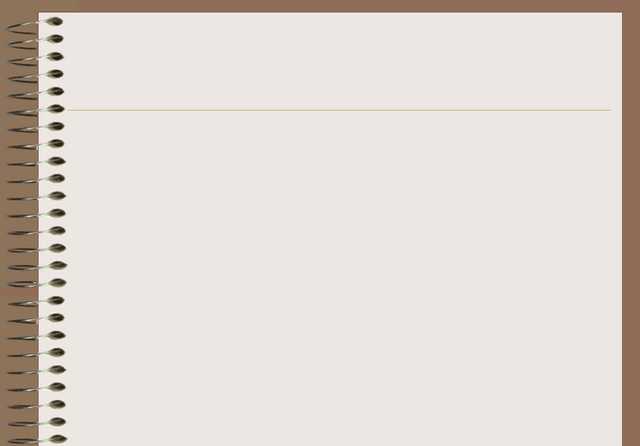 Коэффициент вариации (V)
представляет собой относительный показатель 
разнообразия признаков
         V = (σ/M)100              - для числовых величин 
                                                с одинаковым знаком
         V = 100σ/ (  Х  + М)   - если в статистической совокупности имеются              
                                                                показатели с положительным 
                                                               и отрицательным знаком, 
                                                               где \х1\ — числовое выражение наименьшей                
                                                               отрицательной варианты 
                                                               (без минуса)(например, температуры воздуха)